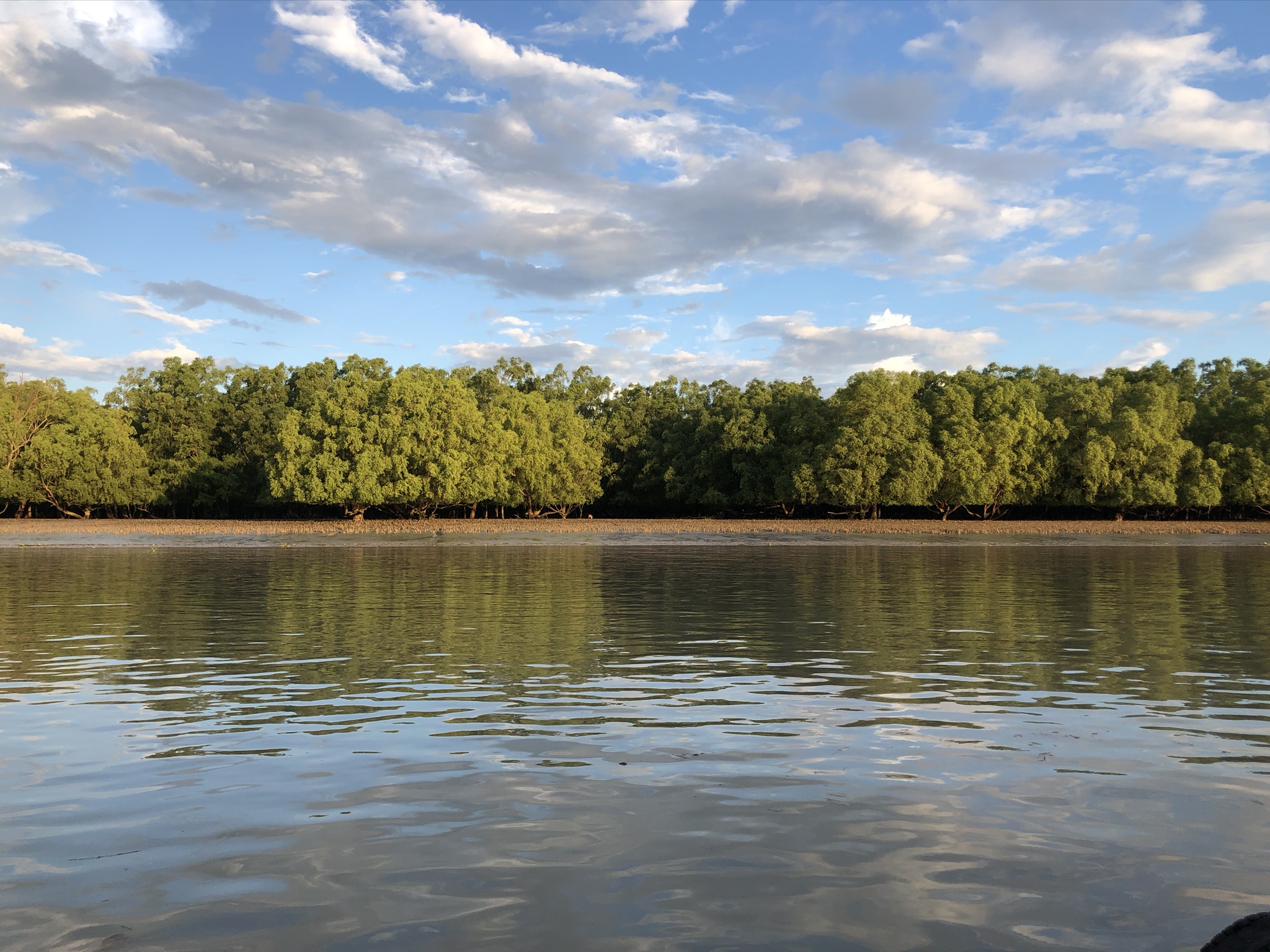 Dynamics of Sediment Delivery to Mangroves in Southern Coastal Bangladesh
R. Hale1, A. Garnand1, C. Wilson2, E.J. Bomer2
1Old Dominion University, Norfolk, VA
2Louisiana State University, Baton Rouge, LA
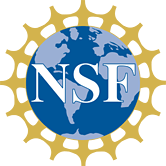 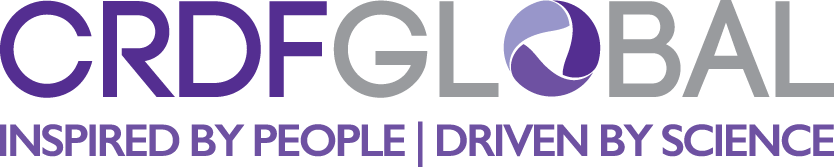 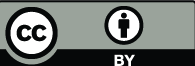 Digital elevation model (DEM) for Southern Bangladesh
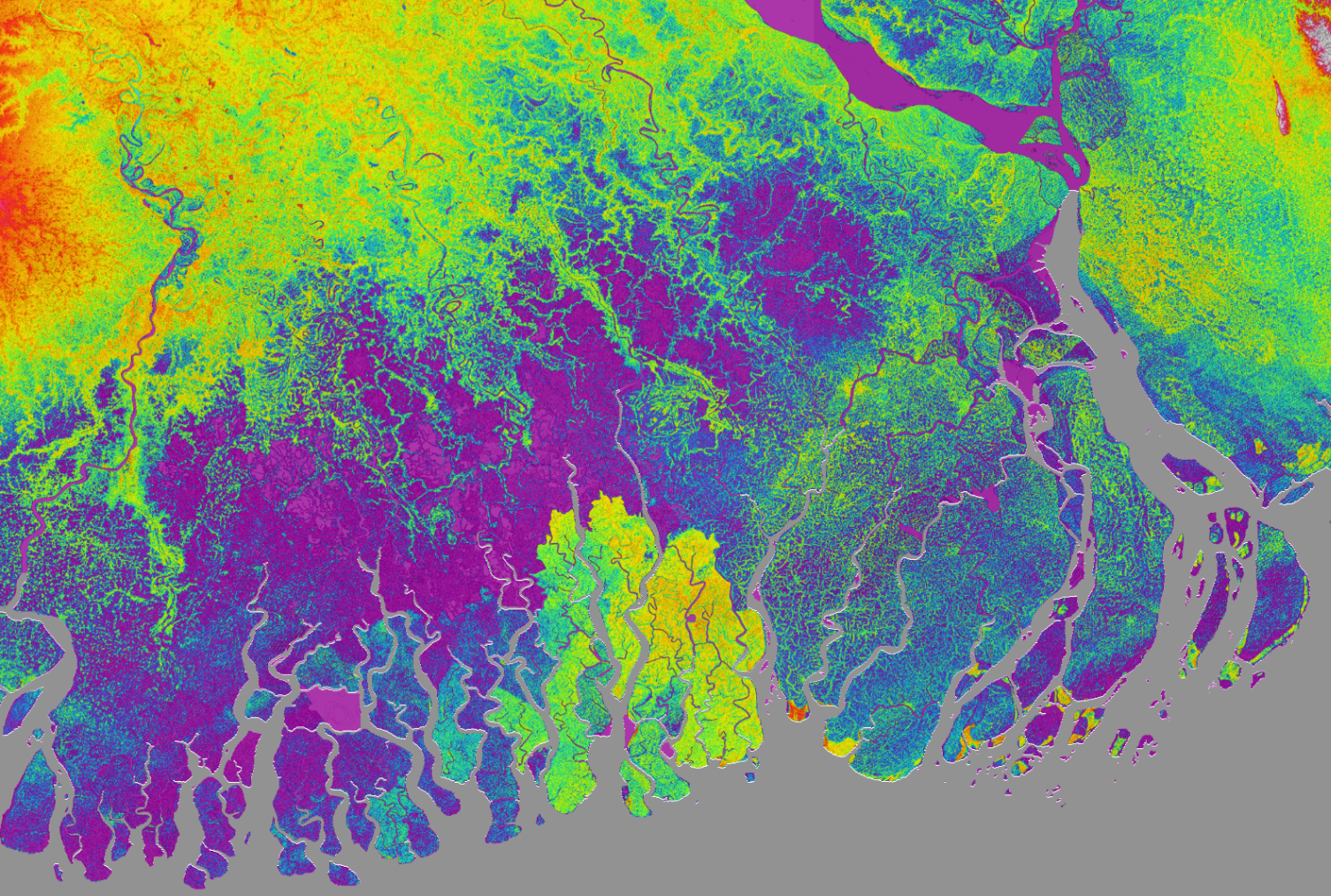 < 4 m
~4-8 m
~8-12 m
> 12 m
Ganges-Brahmaputra-Meghna Rivers
Embanked agricultural region
Sundarbans National Reserve Forest
>700 million tons/y sediment
What happens if sediment and water supply are cut?
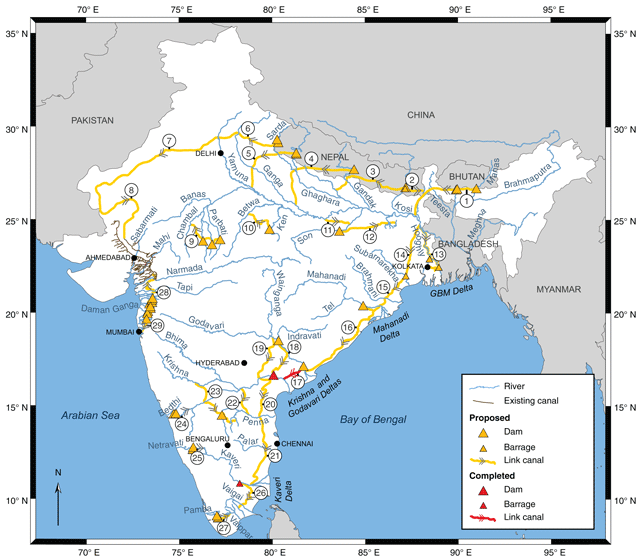 ~3700 km of canal construction
Time period of fresh water delivery ~1 month shorter
Reduction of sediment load:
Ganges: 39-75%
Brahmaputra: 9-25%
Predicted delta-wide aggradation reduced from 3.6 to 2.5 mm/yr
How will this impact SNF viability?
Figure from Higgens et al., 2018
What is is most important for sediment delivery to the mangroves under present conditions?
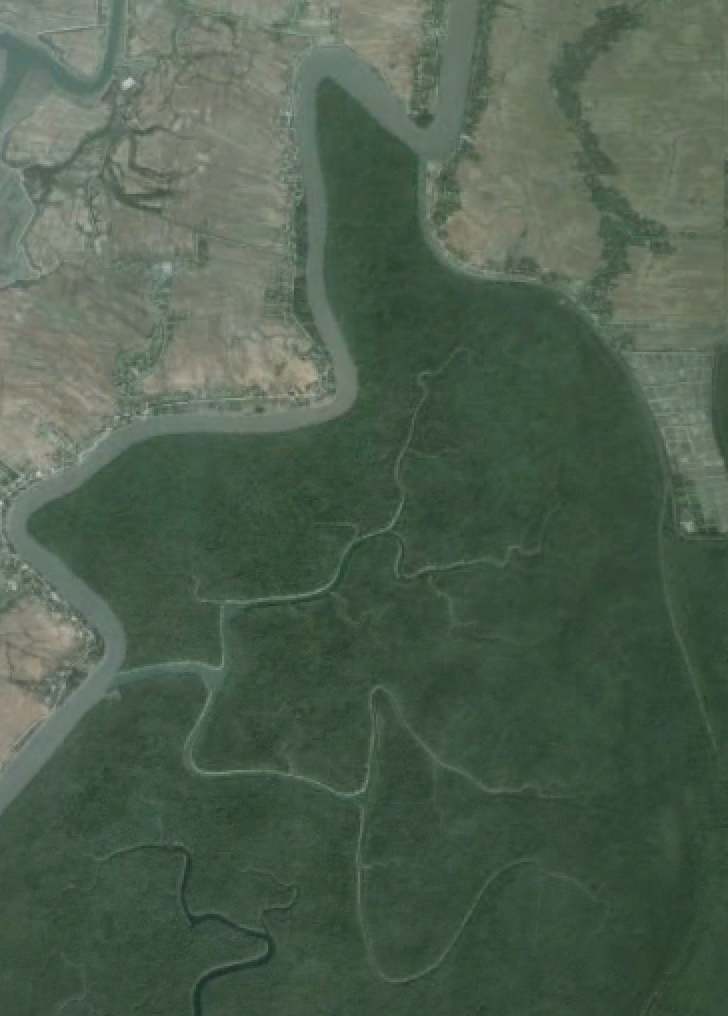 Measurements collected:
Pressure, Temperature
Pressure, Temperature
SSC, Pressure (platform)
Pressure, Temperature, Velocity, SSC (channel bottom)
Salinity, Temperature, SSC (channel surface)
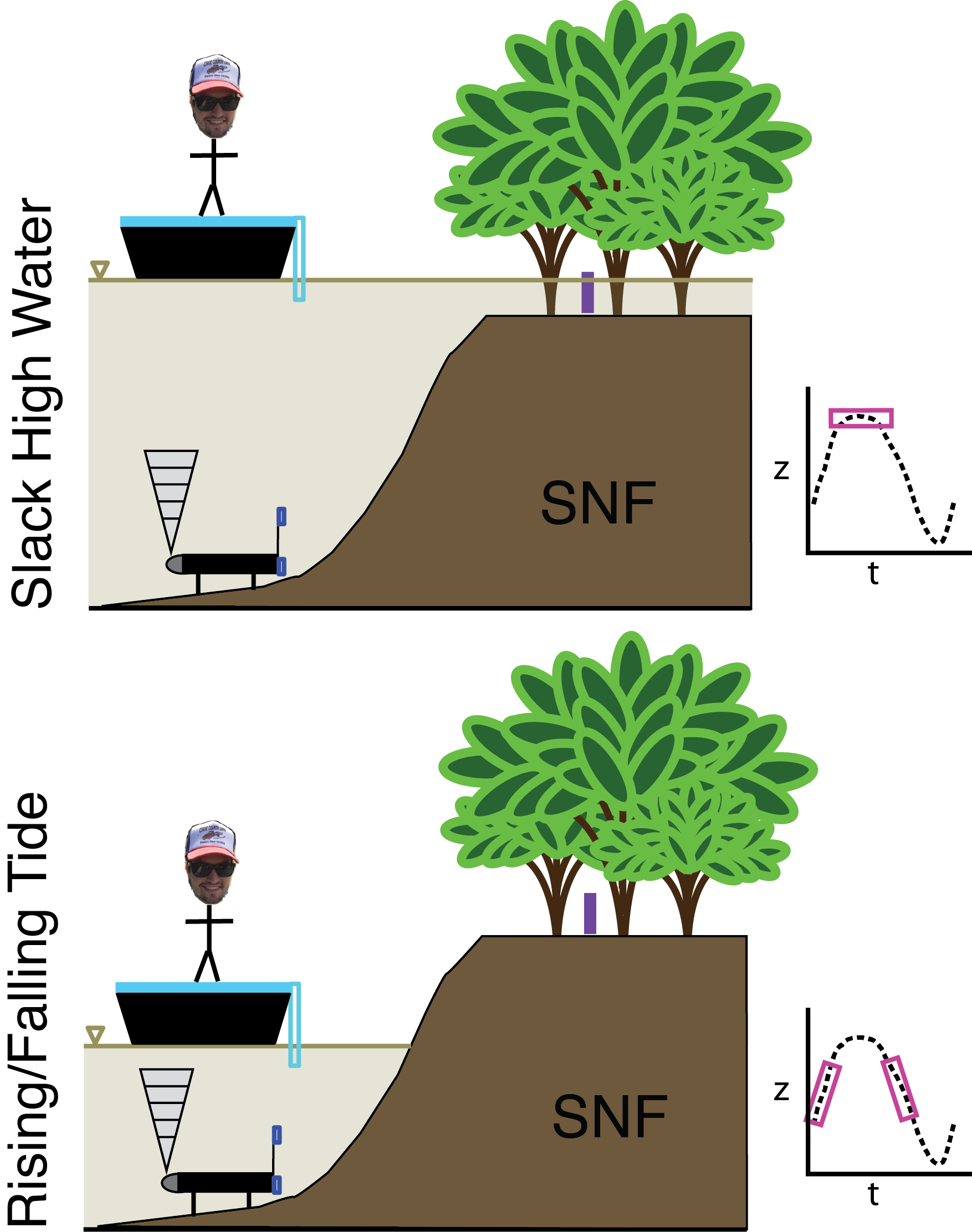 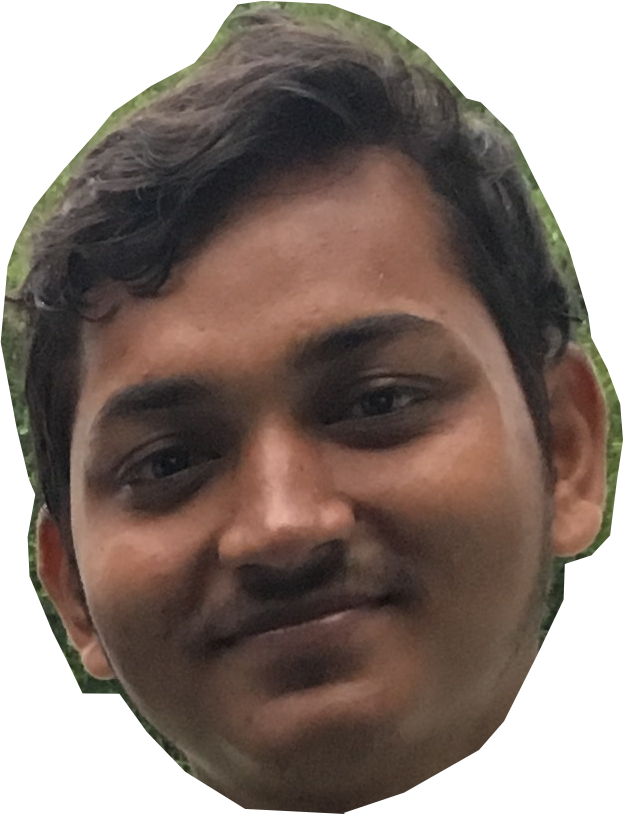 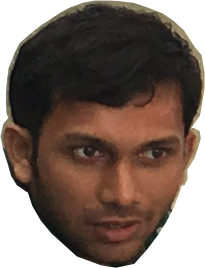 Site 1
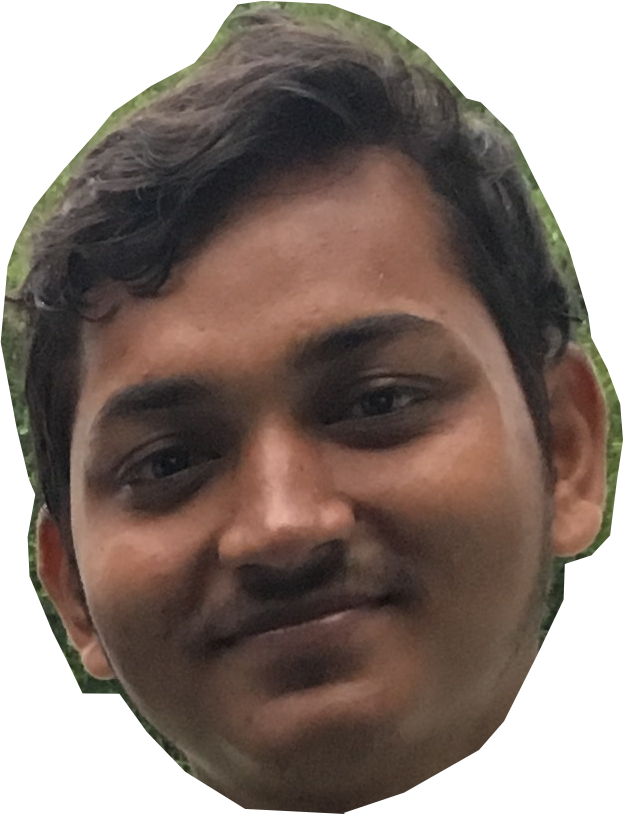 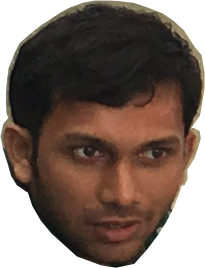 Site 2
1 km
[Speaker Notes: go to board to draw out possibilities.]
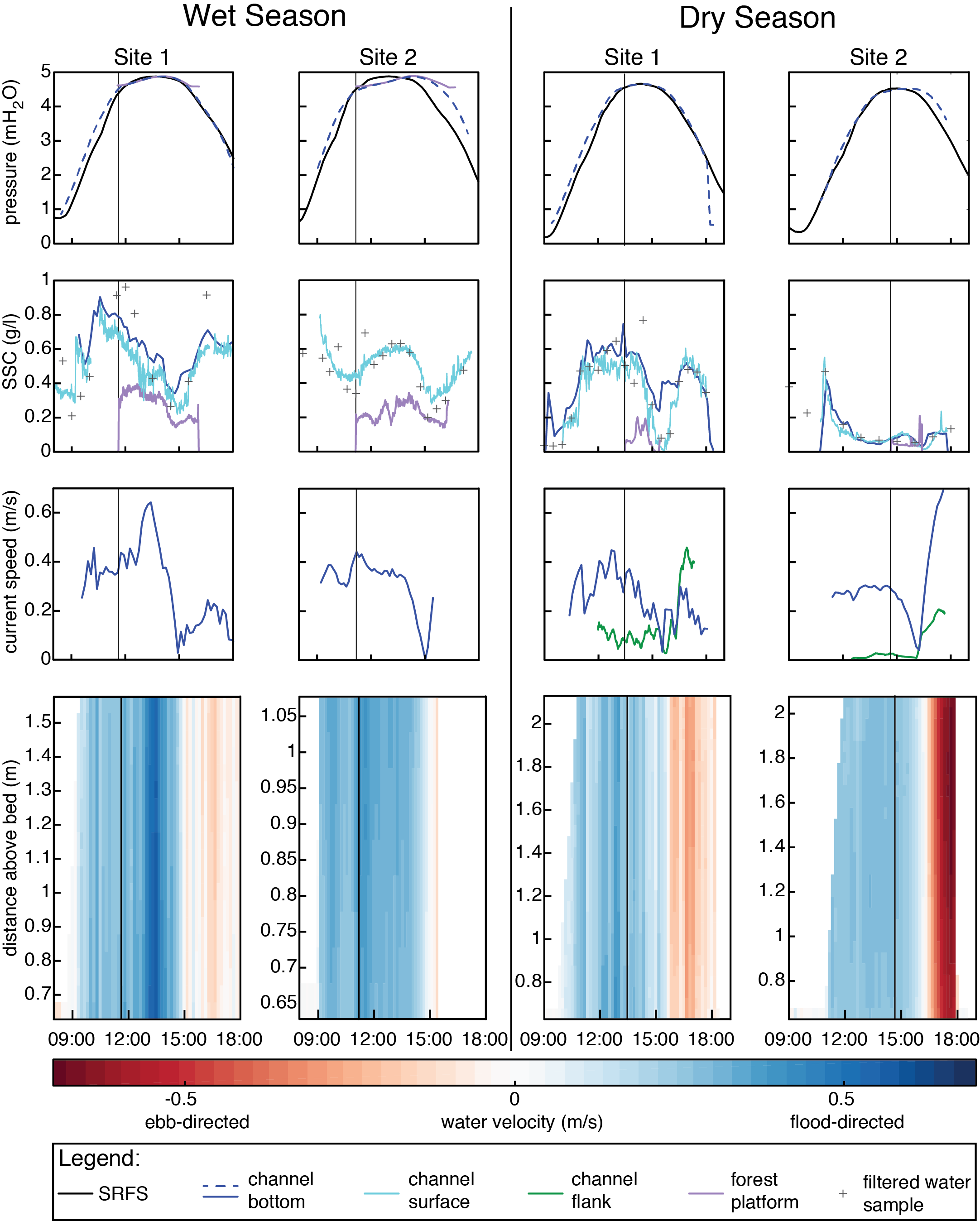 Inundation:
~40 cm, 4-5 h (wet)
 ~7 cm, 1-2 h (dry)
Fresh water in wet season; saline in dry season 
Enhanced aggregation
Floccs redeposited in channel rather than platform
SSC reduction on platform causes deposition		   (1.8 cm/monsoon)
Good agreement between predicted and observed deposition
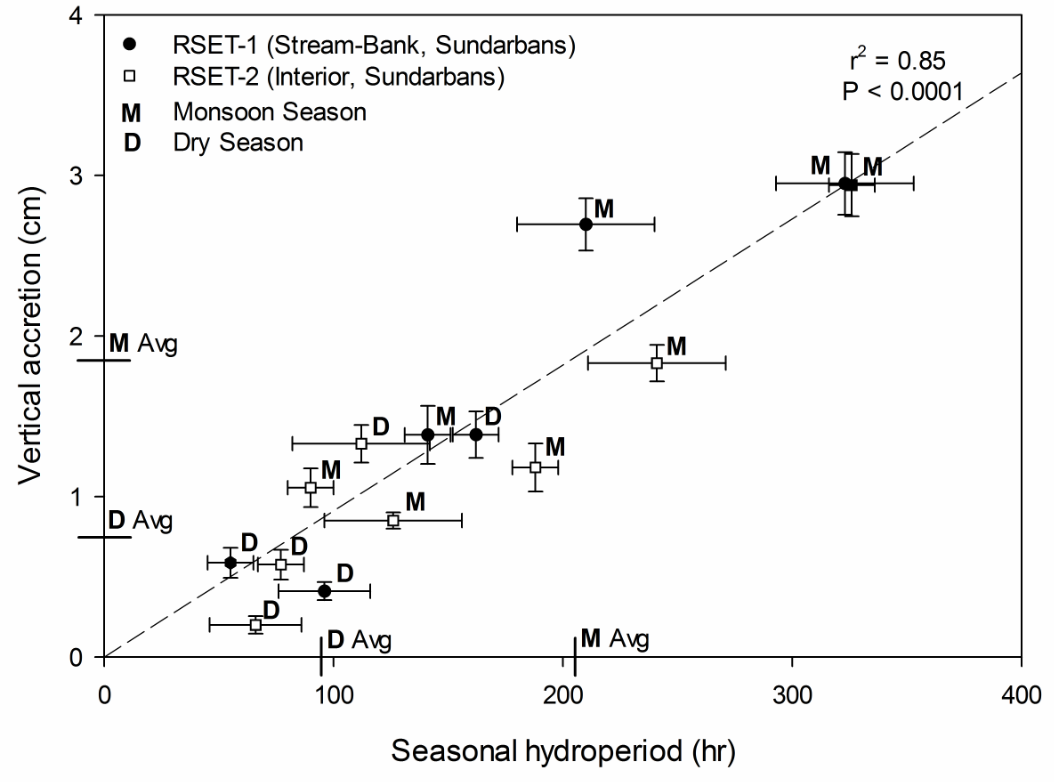 Predicted deposition 
from observations
Predicted hydroperiod 
from observations
Bomer et al., 2019
Northern SNF Summary
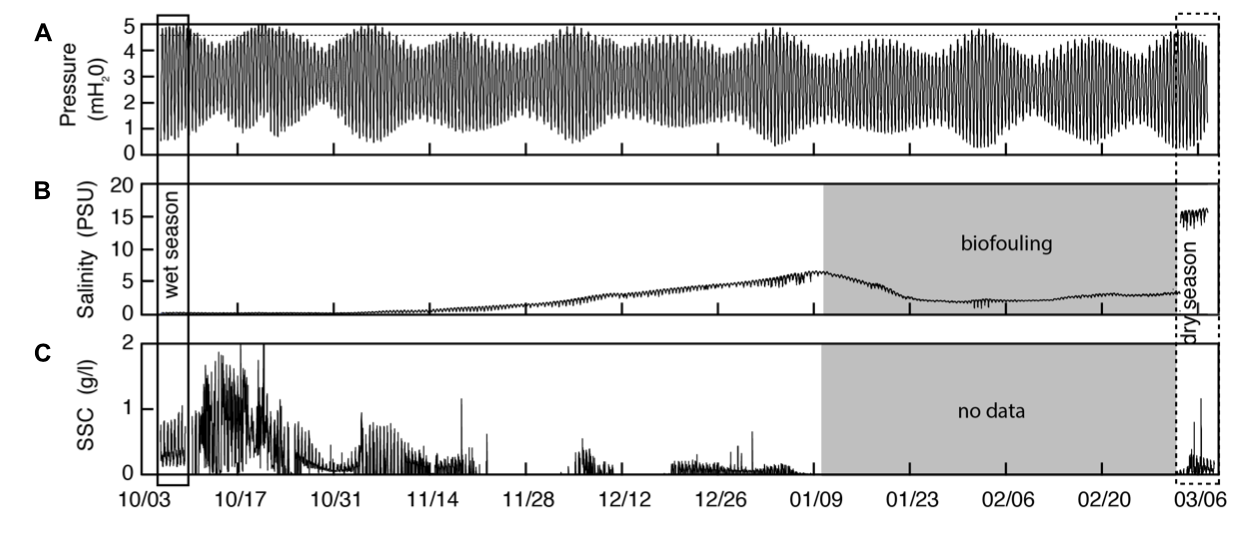 Hale et al., 2019b
Monsoon conditions much more conducive to sediment deposition
Inundation depth, duration, SSC, and salinity are all important factors
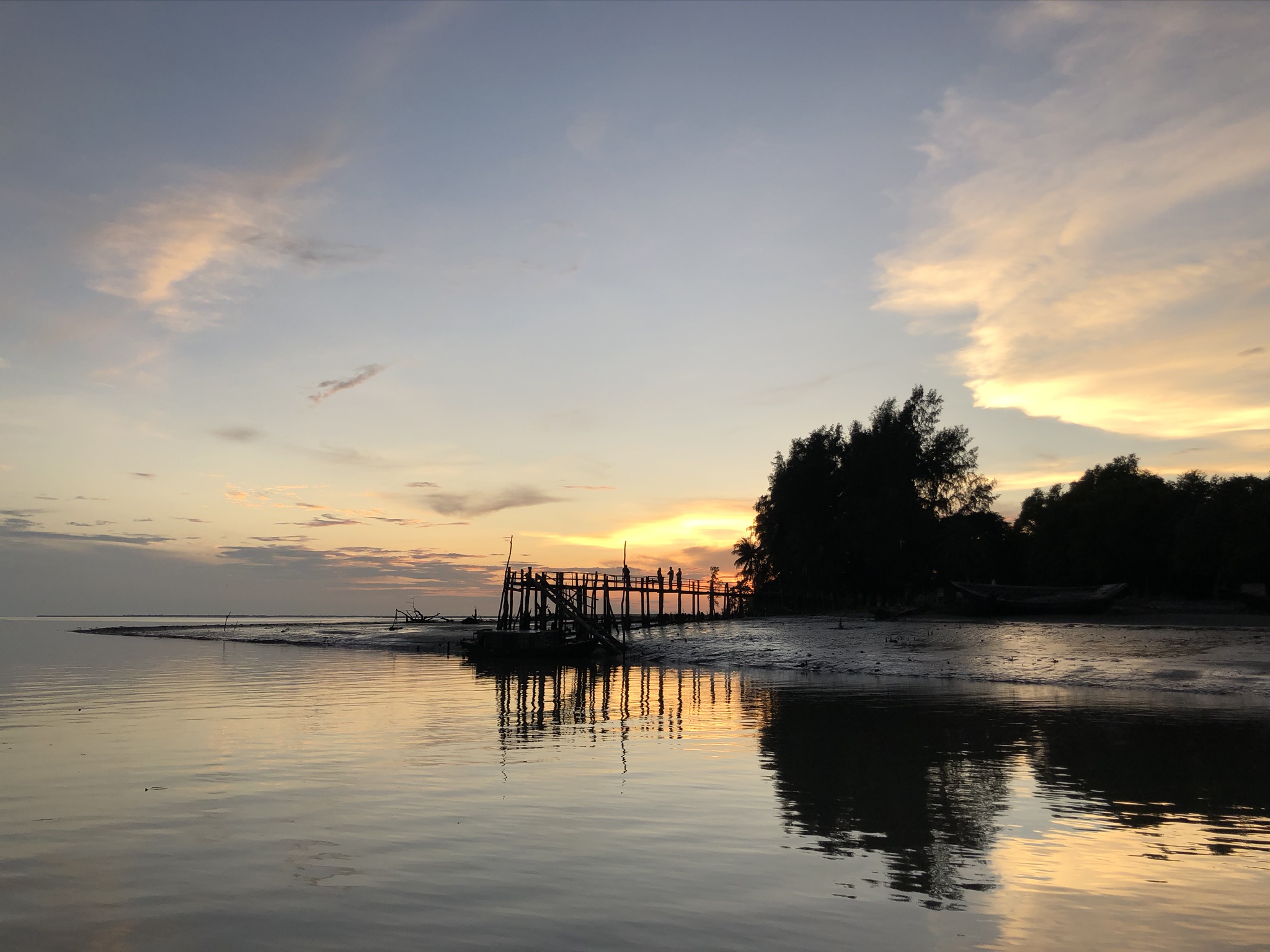 Apply predictions from Higgens et al., 2018, in response to proposed dams and diversions in India.







Under worst-case scenario, deposition rates are lower than effective sea-level rise, threatening delta viability.